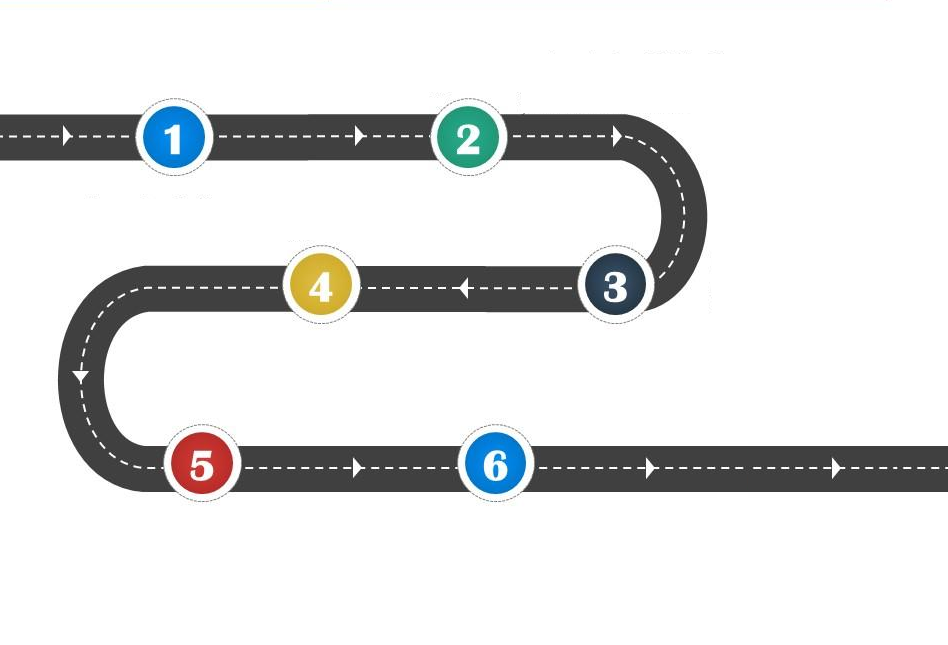 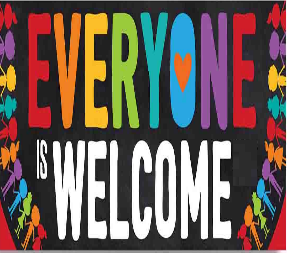 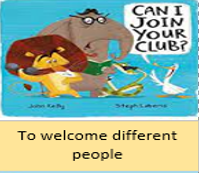 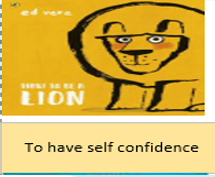 Year 2
Everyone Welcome
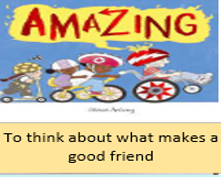 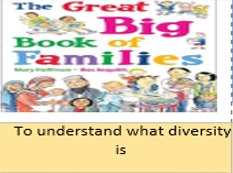 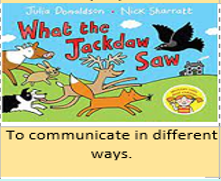 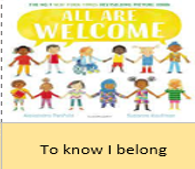 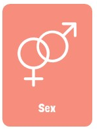 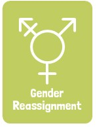 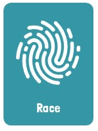 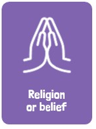 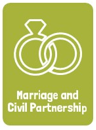 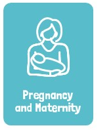 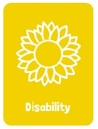 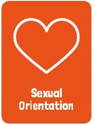 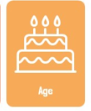